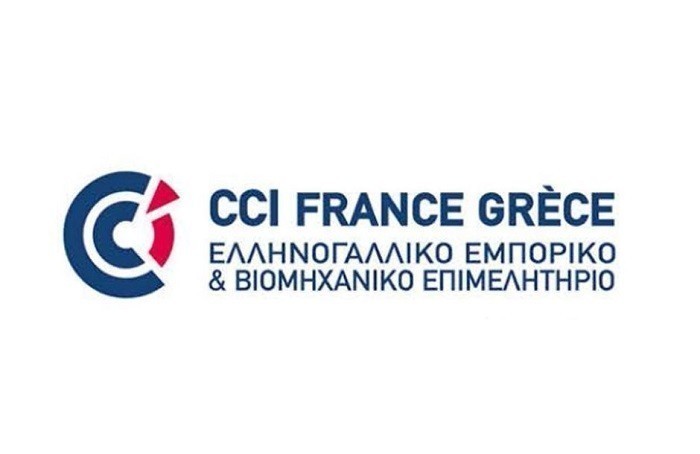 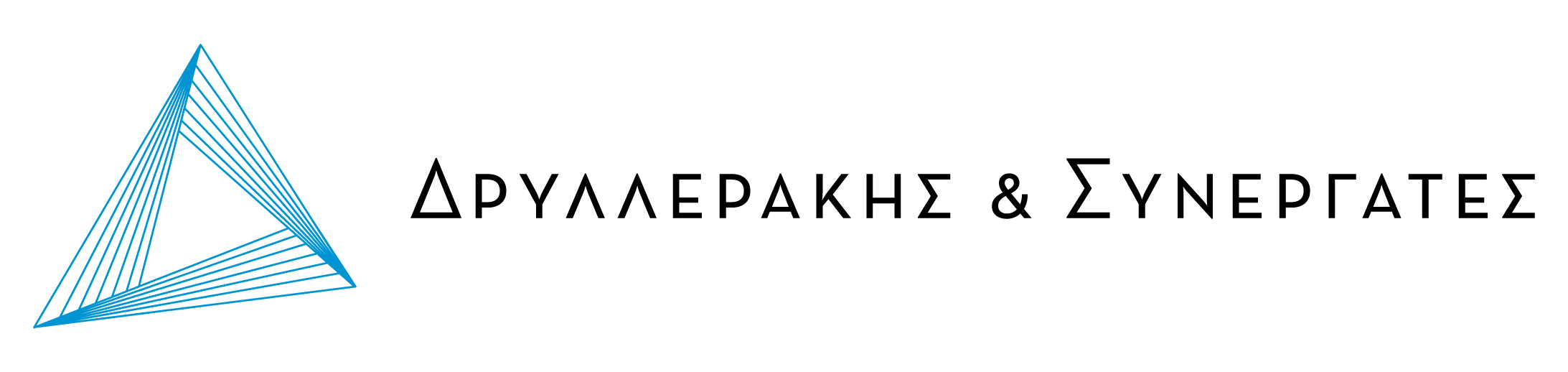 Φορολογικές Μεταρρυθμίσεις – Επενδυτικά & Αναπτυξιακά Κίνητρα – Προοπτικές 2024
Η υποχρέωση ανταλλαγής πληροφοριών
Κατερίνα Σαββαΐδου

Αναπληρώτρια Καθηγήτρια Α.Π.Θ.
Νικολαΐα – Άννα Λεπίδα

Partner | Δρυλλεράκης & Συνεργάτες Δ.Ε.
(Ισχύει από το 2013 για μη ΑΕΟΙ / από το 2015 ΑΕΟΙ)
(από το 2016)
(από το 2017)
Μη ΑΕΟΙ
EOIR
SEOI
SMC

AEOI (2015)
Εισόδημα από απασχόληση
Αμοιβές δ.  στελεχών
Συντάξεις
Προϊόντα ασφάλισης ζωής
Ακίνητη περιουσία
(από τα μέσα 2017)
DAC1
DAC2
DAC4
DAC6
DAC8
DAC5
DAC3
DAC7
(από το 2018)
AEOI σχετικά με πληροφορίες χρηματο-οικονομικών λογαριασμών
Τόκοι
Μερίσματα
Άλλα εισοδήματα από τους χρηματο-οικονομικούς λογαριασμούς
Έσοδα από πώληση χρηματο-οικονομικών περιουσιακών στοιχείων
Υπόλοιπα λογαριασμών
(από το 2020)
Πρόσθετα στοιχεία ΑΕΟΙ:
Εκ  των προτέρων διασυνοριακές αποφάσεις
Εκ των προτέρων συμφωνίες τιμολόγησης
ΑΕΟΙ σχετικά με τις εκθέσεις ανά χώρα των ενδιαφερόμενων ΠΕ:
Έσοδα
Κέρδη
Καταβληθέντες / οφειλόμενοι φόροι
Συσσωρευμένα κέρδη
Αριθμός εργαζομένων
Γνωστοποιήσεις περιουσιακών στοιχείων
(από το 2023)
Πρόσβαση των φορολογικών αρχών σε πληροφορίες σχετικά με τον πραγματικό δικαιούχο που συλλέγονται με βάση τους κανόνες για την καταπολέμηση της νομιμοποίησης εσόδων από παράνομες δραστηριότητες
(από το 2026)
Κανόνες υποχρεωτικής γνωστοποίησης για τους ενδιάμεσους και ΑΕΟΙ σχετικά με διασυνοριακές ρυθμίσεις φορολογικού σχεδιασμού
ΑΕΟΙ. Κανόνες υποχρεωτικής γνωστοποίησης από φορείς εκμετάλλευσης ψηφιακών πλατφορμών
ΑΕΟΙ. Κανόνες υποχρεωτικής γνωστοποίησης για τους παρόχους υπηρεσιών κρυπτοστοιχείων (συμπ. Φορέων εκμετάλλευσης) +
ΑΕΟΙ εκ των προτέρων διασυνοριακών αποφάσεων για φυσικά πρόσωπα
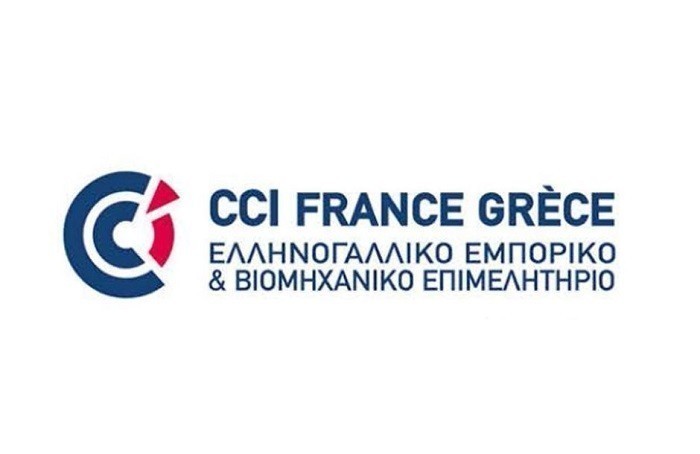 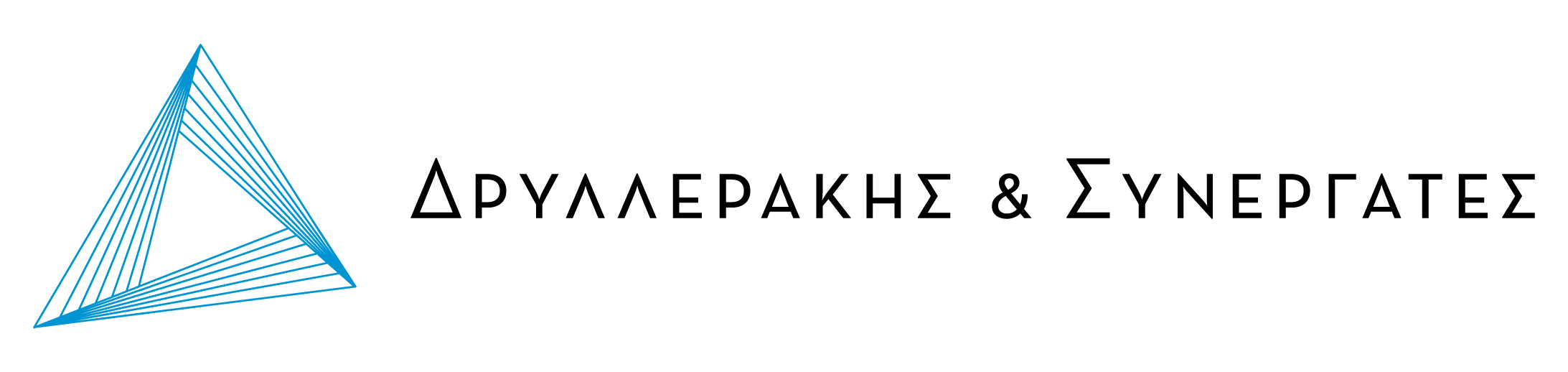 Πηγή: ΕΕΣ μέχρι DAC 6
(Ισχύει από το 2013 για μη ΑΕΟΙ / από το 2015 ΑΕΟΙ)
(από το 2016)
(από το 2017)
Μη ΑΕΟΙ
EOIR
SEOI
SMC

AEOI (2015)
Εισόδημα από απασχόληση
Αμοιβές δ.  στελεχών
Συντάξεις
Προϊόντα ασφάλισης ζωής
Ακίνητη περιουσία
(από τα μέσα 2017)
DAC1
DAC2
DAC3
DAC4
AEOI σχετικά με πληροφορίες χρηματο-οικονομικών λογαριασμών
Τόκοι
Μερίσματα
Άλλα εισοδήματα από τους χρηματο-οικονομικούς λογαριασμούς
Έσοδα από πώληση χρηματο-οικονομικών περιουσιακών στοιχείων
Υπόλοιπα λογαριασμών
Πρόσθετα στοιχεία ΑΕΟΙ:
Εκ  των προτέρων διασυνοριακές αποφάσεις
Εκ των προτέρων συμφωνίες τιμολόγησης
ΑΕΟΙ σχετικά με τις εκθέσεις ανά χώρα των ενδιαφερόμενων ΠΕ:
Έσοδα
Κέρδη
Καταβληθέντες / οφειλόμενοι φόροι
Συσσωρευμένα κέρδη
Αριθμός εργαζομένων
Γνωστοποιήσεις περιουσιακών στοιχείων
Απολογισμός
Σχέση της DAC με λοιπές Οδηγίες της ΕΕ (Φ.Π.Α., AML)
Σχέση της DAC με λοιπά συστήματα ανταλλαγής πληροφοριών 
Ζητήματα ερμηνείας όρων της DAC από το Δ.Ε.Ε.
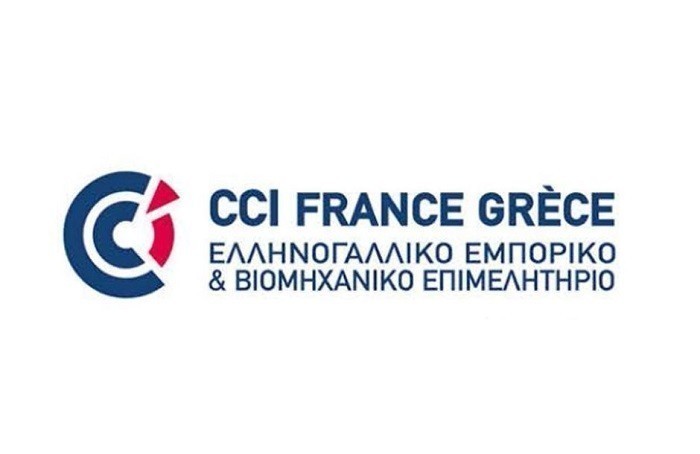 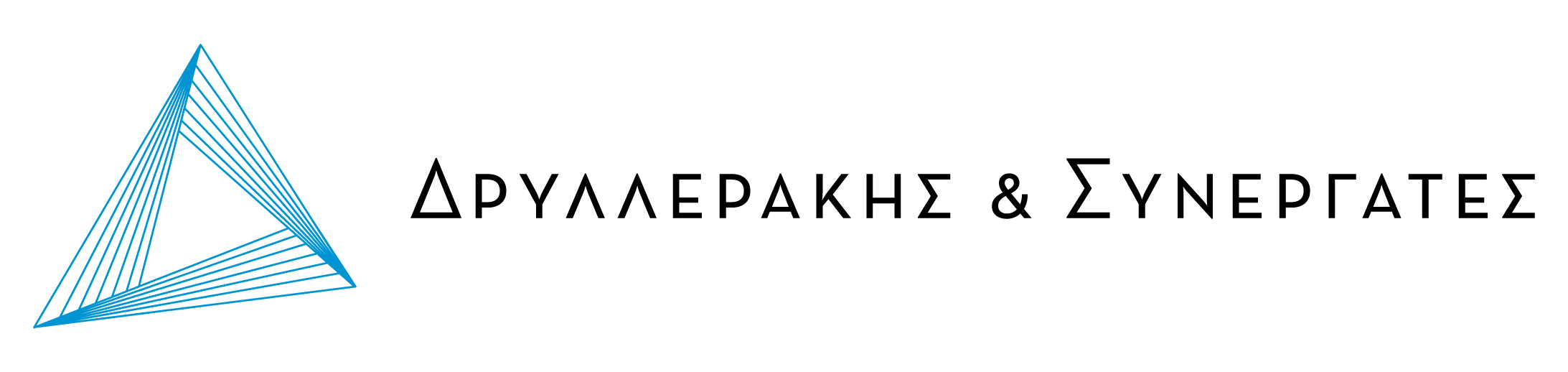 ΕΡΜΗΝΕΙΑ DAC από Δ.Ε.Ε.
C‑682/15 Berlioz Investment
C-276/12 Sabou
C-245/19 
Luxemburg 
v B & others
C-437/19 
Luxemburg 
v L and others
Δυνατότητα αμφισβήτησης της κύρωσης. Πρόσβαση στο αίτημα. Δικαστικός έλεγχος νομιμότητας περιορίζεται στην «πρόδηλη έλλειψη συνάφειας» (Αρ. 47 ΧΘΔΕΕ)
Το αίτημα μπορεί να αφορά περιορισμένη ομάδα ατόμων ή ονομαστική ταυτοποίηση; Δυνατότητα παροχής πληροφοριών μετά την απόρριψη προσφυγής vs αιτήματος/διαταγής παροχής πληροφοριών; 
(Αρ. 47 ΧΘΔΕΕ)
Το δίκαιο Ένωσης δεν απονέμει δικαίωμα ενημέρωσης για αίτηση συνδρομής ούτε το δικαίωμα να συμπράξει ή να παρίσταται στην εξέταση μαρτύρων 
(Oδ. 77/799)
Δυνατότητα προσφυγής vs απόφασης παροχής πληροφοριών. Φορολογούμενος / τρίτα μέρη. Κριτήρια «πρόδηλης έλλειψης συνάφειας». 
(Αρ. 47 + 52 παρ. 1 ΧΘΔΕΕ)
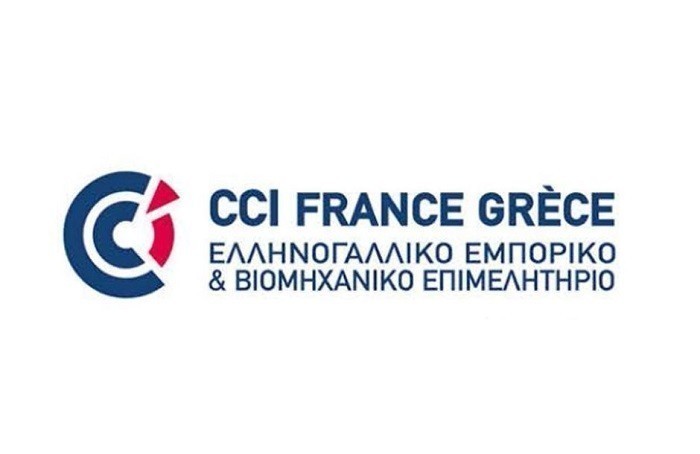 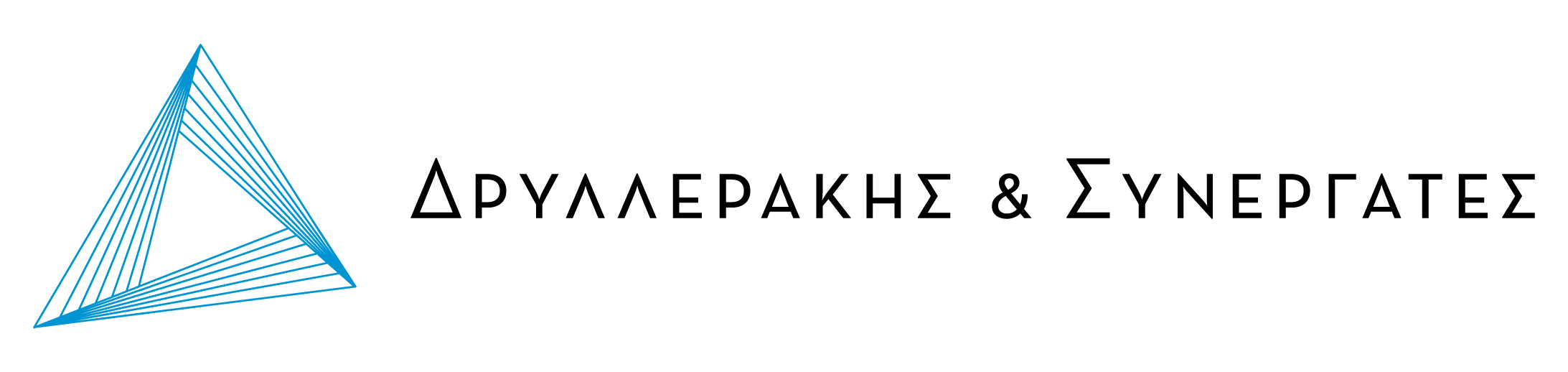 DAC 5
Οδηγία 2016/2258/ΕΕ
Αρμόδια αρχή άλλου KM
NON-ΑΕΟΙ
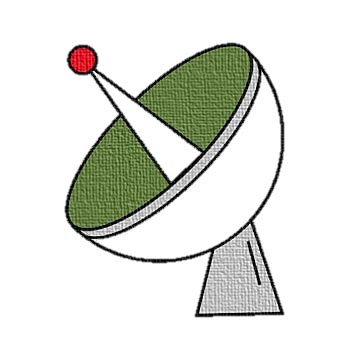 Πρόσβαση των φορολογικών αρχών στους μηχανισμούς, τις διαδικασίες, τα έγγραφα και τις πληροφορίες που συλλέγονται στο πλαίσιο της Οδηγίας 2015/849. 

(Βάσει μέτρων δέουσας επιμέλειας πελάτη, πληροφοριών σε ΚΜΠΔ, σε χρηματοπιστωτικά ιδρύματα)
Αρμόδια αρχή KM
Πρόσβαση των φορολογικών αρχών σε πληροφορίες σχετικά με τον πραγματικό δικαιούχο που συλλέγονται με βάση τους κανόνες για το AML
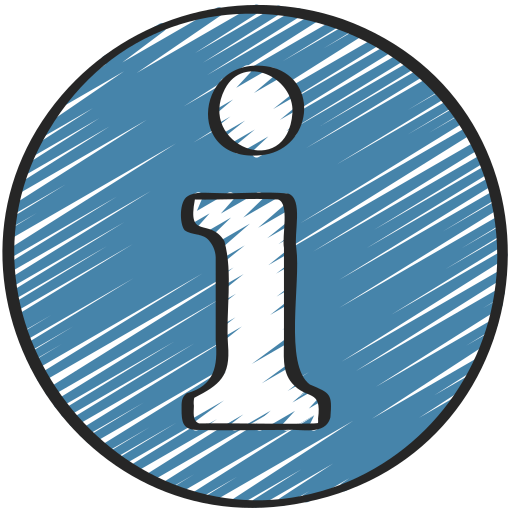 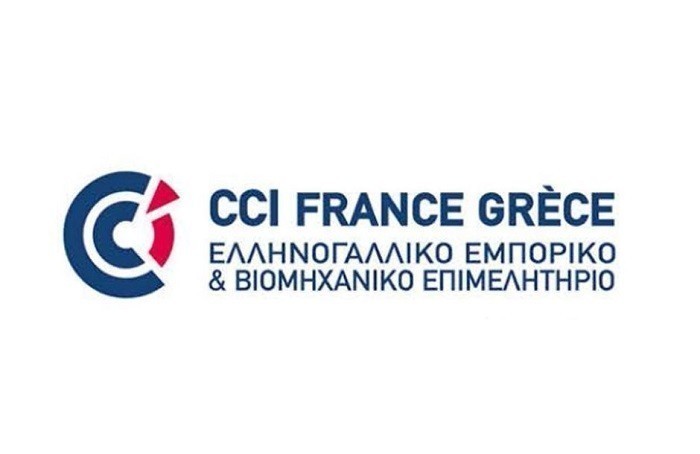 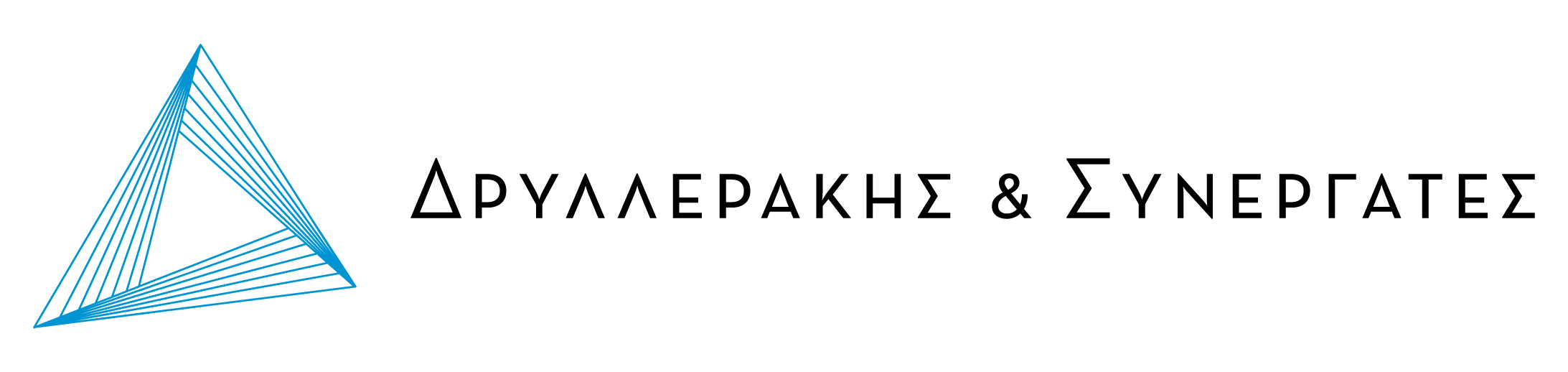 DAC 6
Οδηγία 2018/882/ΕΕ
Αρμόδια αρχή άλλου KM
Υποχρεωτική γνωστοποίηση
από ενδιάμεσο
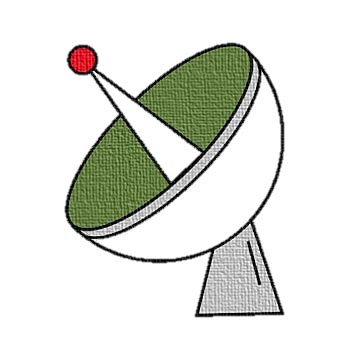 Ζητήματα συμβατότητας με:
Άρθ. 7 ΧΘΔΕΕ
Άρθ. 49 παρ. 1 ΧΘΔΕΕ
Άρθ. 6 παρ. 3 ΣΕΕ
Άρθρο 52 παρ. 1 ΧΘΔΕΕ
ΑΕΟΙ
Αρμόδια αρχή KM
Νέοι κανόνες στην DAC 8 για αυτούς που βάσει εθνικής νομοθεσίας δεσμεύονται από το απόρρητο!
Κανόνες υποχρεωτικής γνωστοποίησης για τους ενδιάμεσους και ΑΕΟΙ σχετικά με διασυνοριακές ρυθμίσεις φορολογικού σχεδιασμού. Αφορά όλους τους φόρους πλην ΦΠΑ.
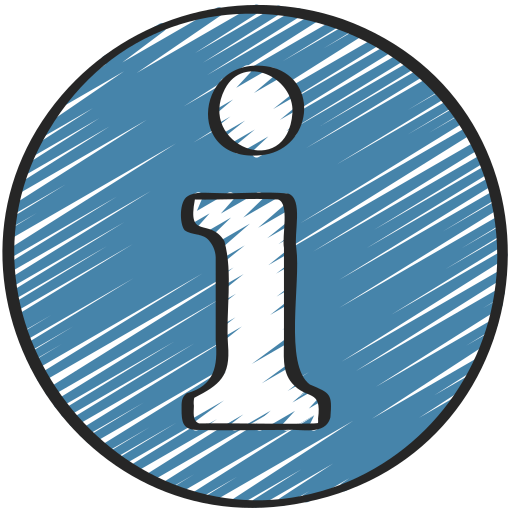 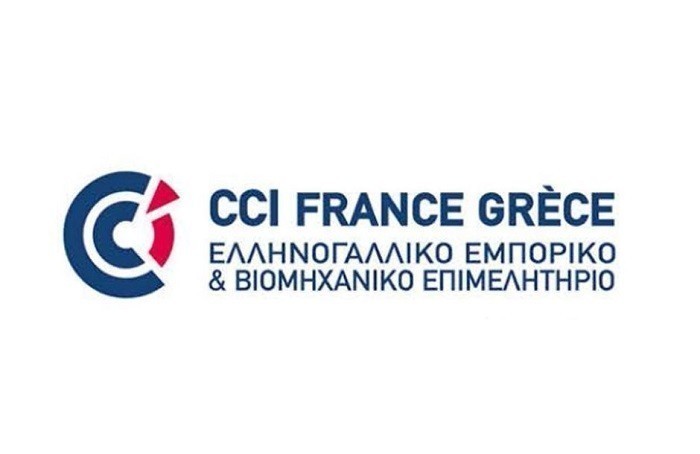 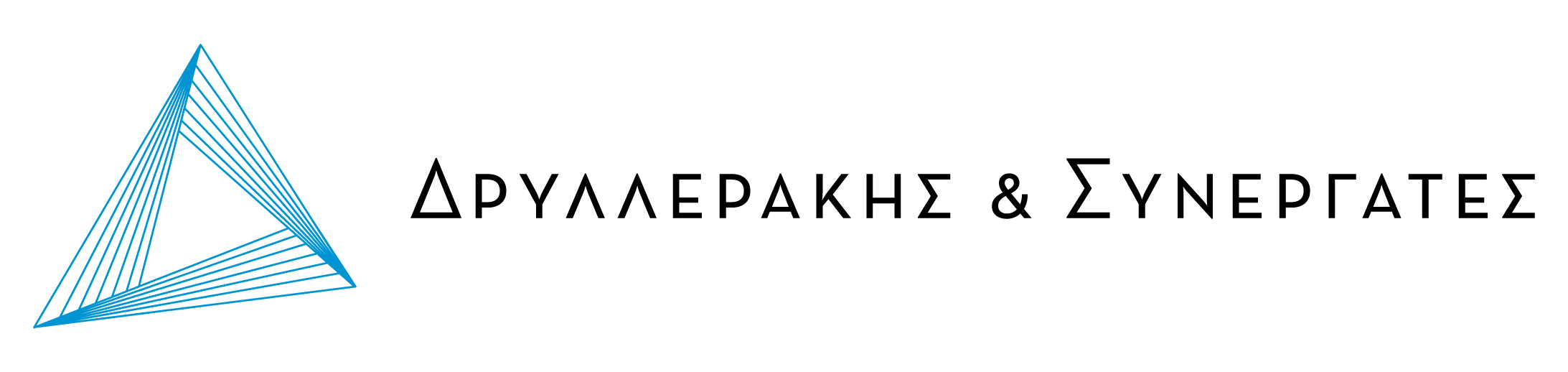 DAC 6 ΕΝΩΠΙΩΝ ΔΕΕ
7
C – 694/20
C – 623/22
C – 432/23
Η υποχρέωση γνωστοποίησης που υπέχουν οι δικηγόροι ως ενδιάμεσοι αντίκειται στο δικηγορικό απόρρητο, που προστατεύεται στο άρθρο 7 ΧΘΔΕΕ. Αρχή αναλογικότητας.
Κρίση ΔΕΕ: Το άρθρο 8αβ § 5 είναι ανίσχυρο.
H οδηγία είναι σύμφωνη με την αρχή της ισότητας και της απαγόρευσης των διακρίσεων; Με την αρχή της νομιμότητας στις ποινικές διαδικασίες και την αρχή της ασφάλειας δικαίου;
Έκταση υπηρεσιών που εμπίπτουν σε Δικηγορικό Απόρρητο. Παροχή υποστηρικτικού υλικού από δικηγόρους στη φορολογική αρχή; Αναλογικός ο περιορισμός του δικαιώματος;
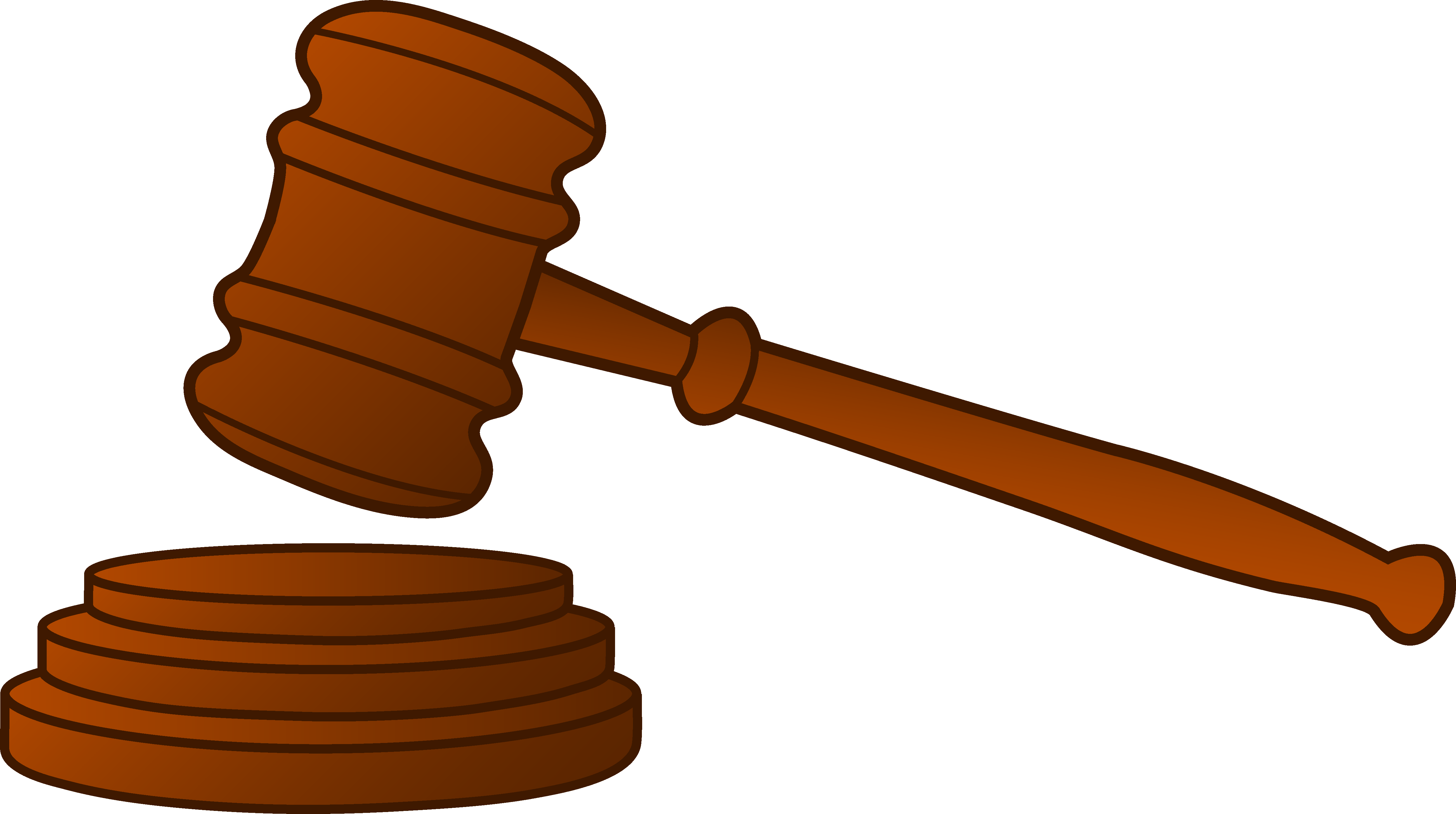 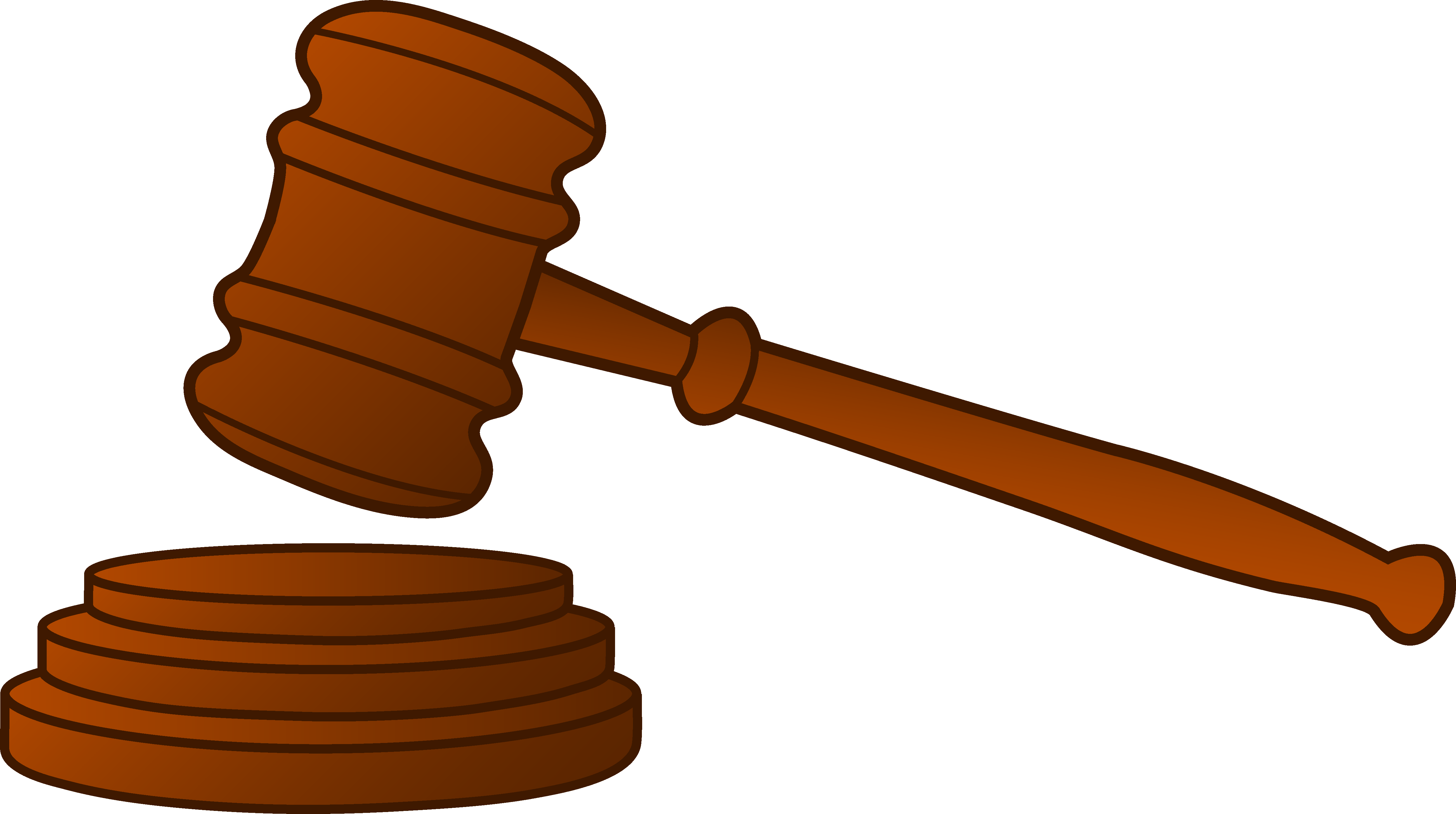 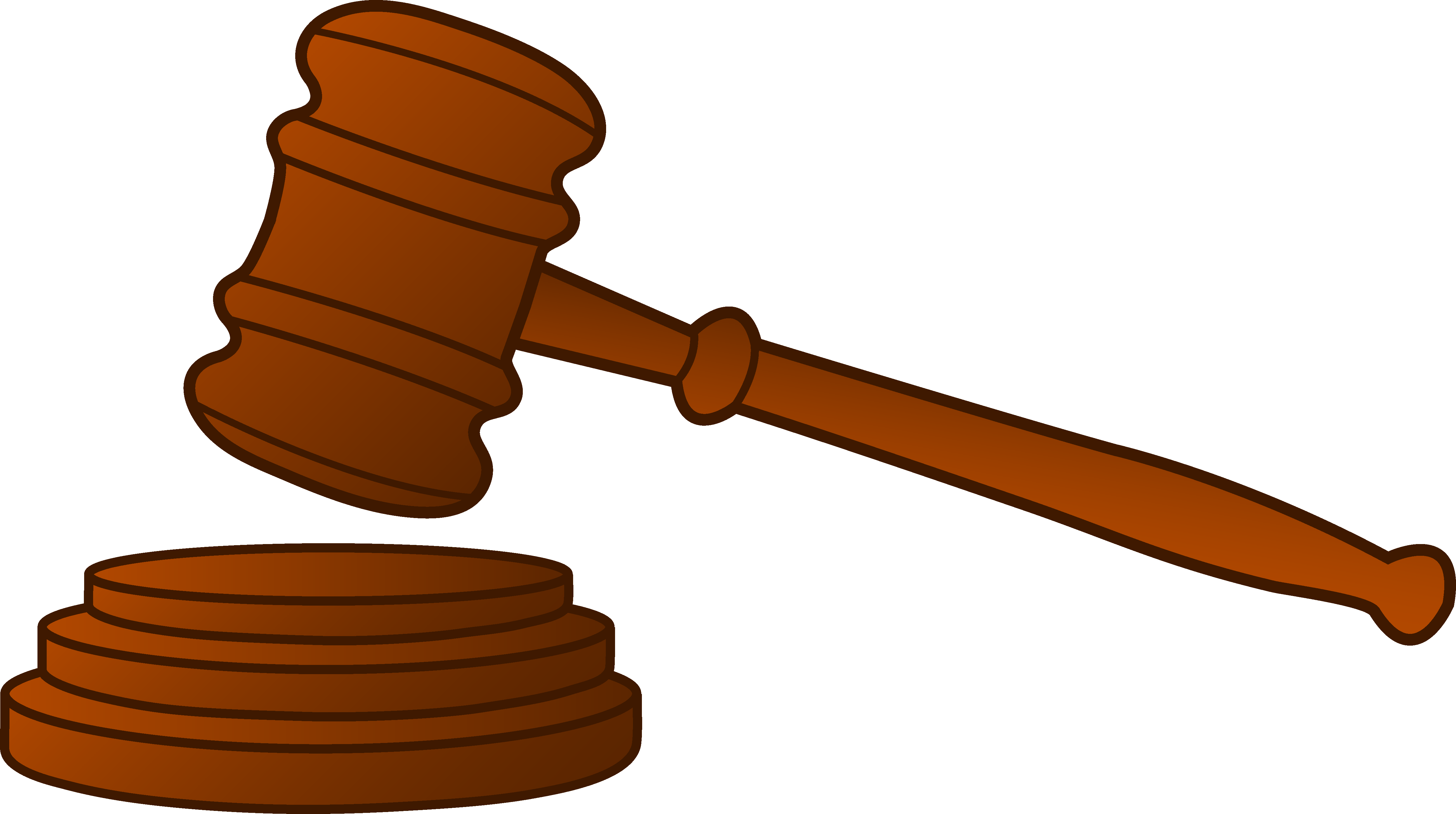 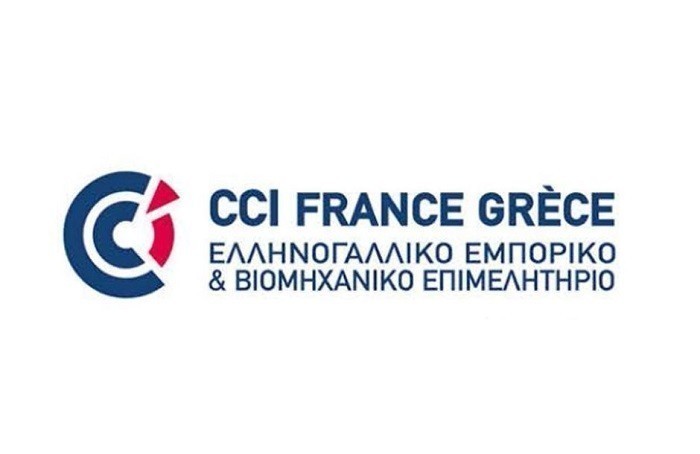 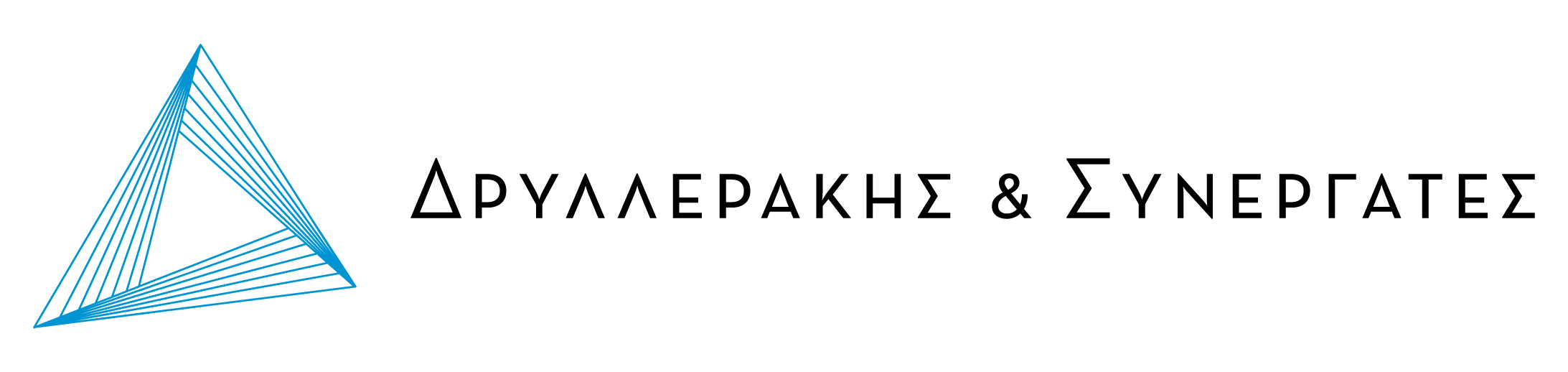 Αρμόδια αρχή άλλου ΚΜ
DAC 7
Οδηγία 2021/514/ΕΕ
Φορείς εκμετάλλευσης ψηφιακών πλατφορμών
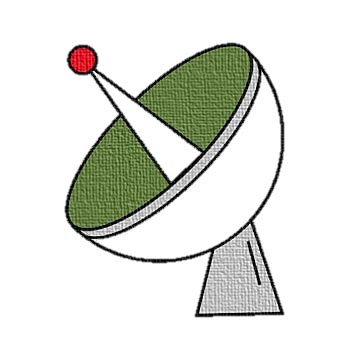 Επισημάνσεις
Υποχρέωση συλλογής, επαλήθευσης των πληροφοριών και υποβολής στοιχείων από τους Δηλούντες Φορείς Εκμετάλλευσης Πλατφορμών
Εξαιρούνται πλατφόρμες με αποκλειστική δραστηριότητα τη διεκπεραίωση πληρωμών, διαφήμιση «Σχετικής Δραστηριότητας» ή την ανακατεύθυνση χρηστών σε Πλατφόρμα 
Εξαιρούμενοι Πωλητές
Μη Ενωσιακοί Φορείς Εκμετάλλευσης Πλατφόρμας
 Προσδιορισμός της έννοιας της «προβλέψιμης συνάφειας» κατόπιν αποφάσεων ΔΕΕ
ΑΕΟΙ
Αρμόδια αρχή ΚΜ
Κανόνες υποχρεωτικής γνωστοποίησης για τους φορείς εκμετάλλευσης ψηφιακών πλατφορμών (εντός και εκτός ΕΕ) για συγκεκριμένες δραστηριότητες [μίσθωση ακίνητης περιουσίας (κατοικίες και εμπορικά ακίνητα), προσωπικές υπηρεσίες, πώληση αγαθών, μίσθωση μέσων μεταφοράς] του «Πωλητή»
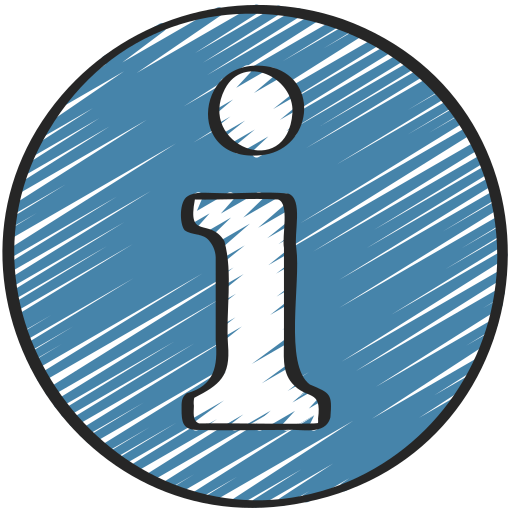 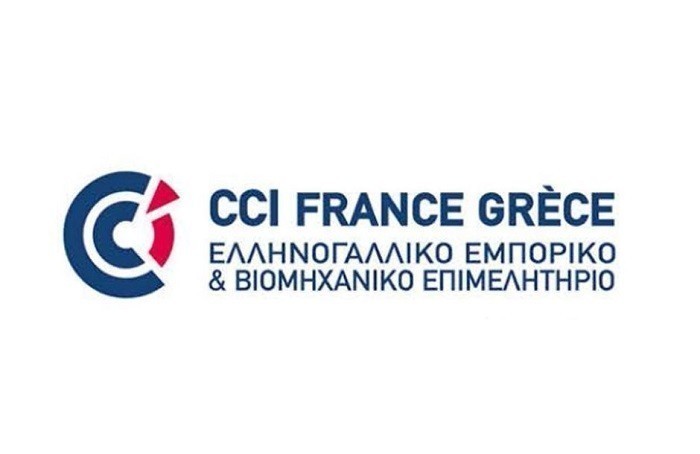 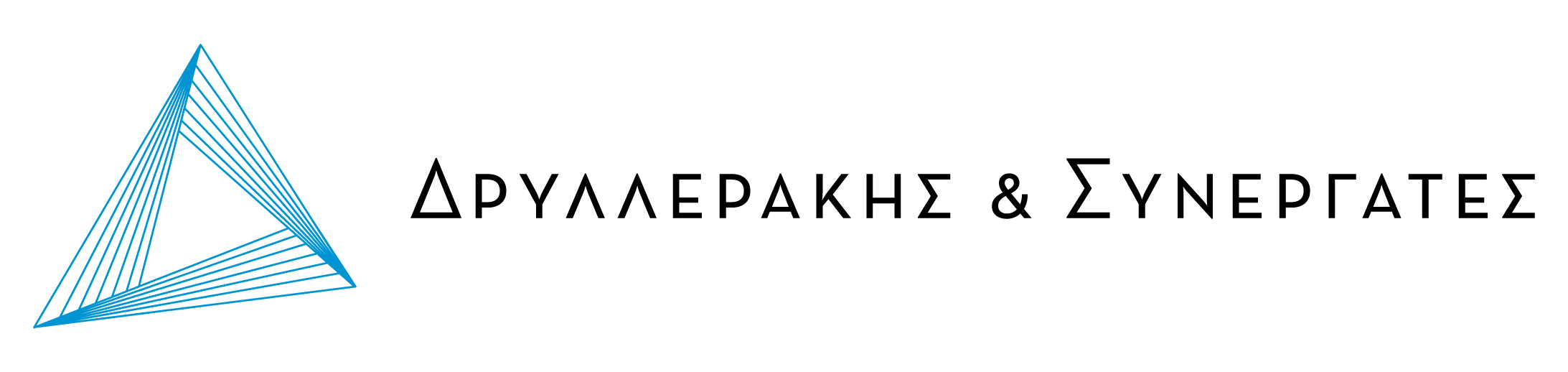 Αρμόδια αρχή άλλου ΚΜ
DAC 8
Οδηγία 2023/2226/ΕΕ
Πάροχοι υπηρεσιών κρυπτοστοιχείων
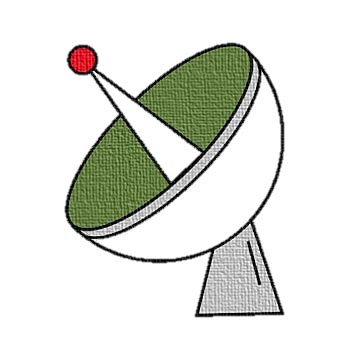 Επισημάνσεις
ΑΕΟΙ πρόσθετες κατηγορίες περιουσιακών στοιχείων και εισοδήματος [crypto assets (MiCA) + e-money] 
Τροποποίηση DAC 6 βάσει απόφασης ΔΕΕ C-694/20.
ΑΕΟΙ
Αρμόδια αρχή ΚΜ
-	Κανόνες υποχρεωτικής γνωστοποίησης για τους παρόχους υπηρεσιών κρυπτοστοιχείων (ΜiCΑ)
-	Επέκταση του ΑΕΟΙ στα «advance cross-border rulings» για εύπορα φυσικά πρόσωπα.  
-   ΑΕΟΙ σχετικά με μερίσματα εκτός θεματοφυλακής και παρόμοια έσοδα
-	Διεύρυνση υποχρέωσης κοινοποίησης ΑΦΜ
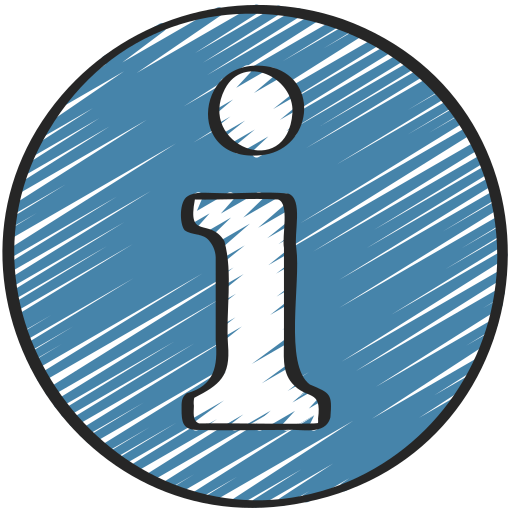 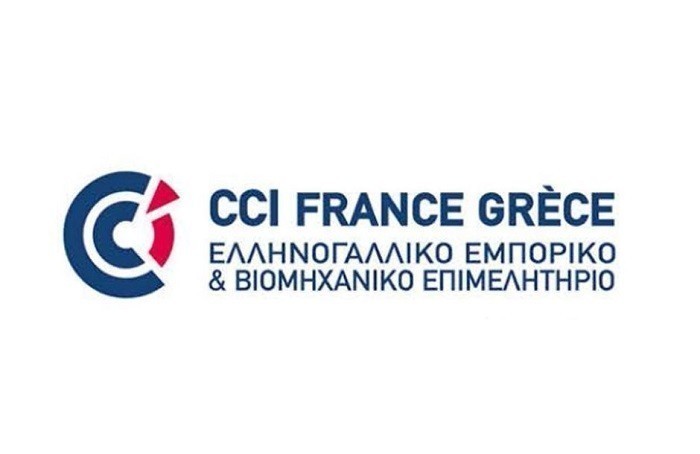 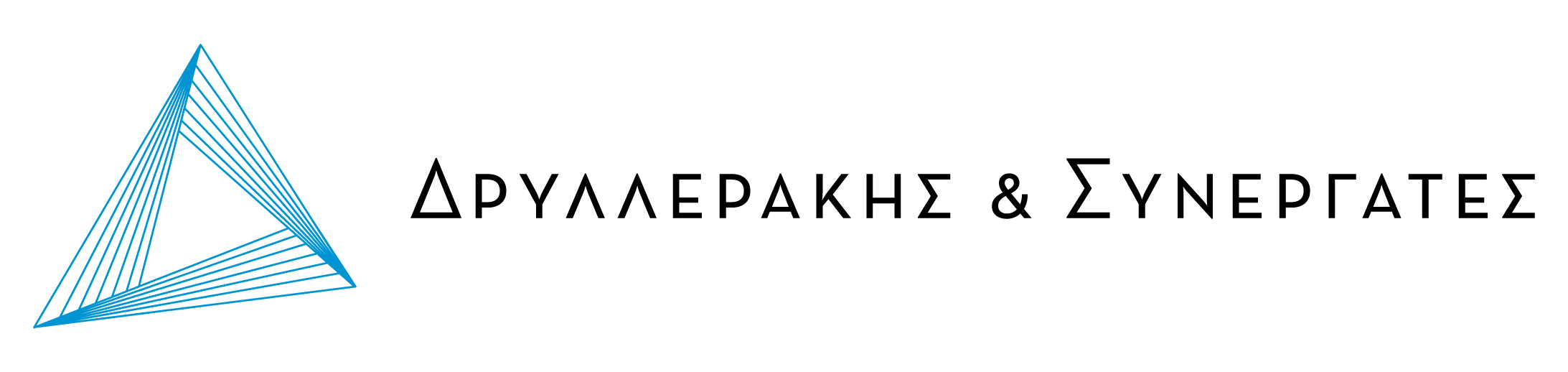 Τέλος παρουσίασης.
Σας ευχαριστoύμε!
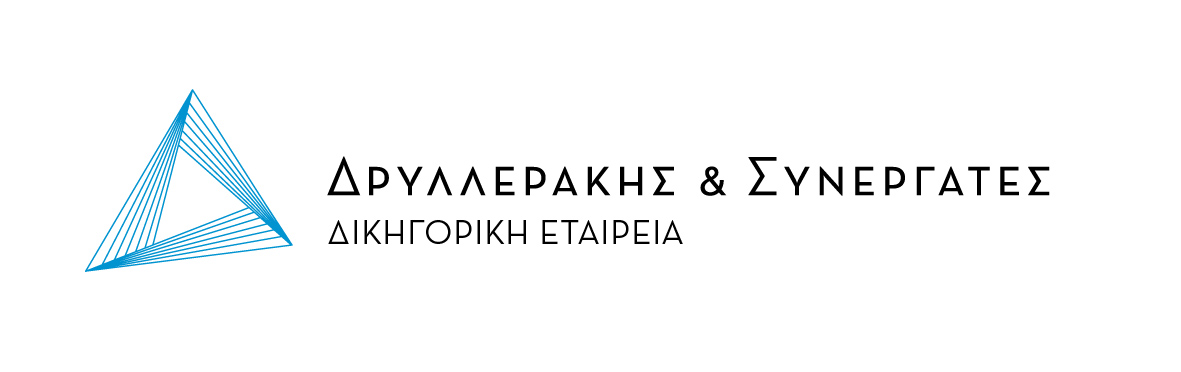 5 Chatzigianni Mexi Street, 
Athens, GR 115 28, Greece 

(+30) 211 000 3456 
(+30) 210 362 8159

(+30) 211 000 5200 

lawoffice@dryllerakis.gr

www.dryllerakis.gr
ADDRESS


TELEPHONE


FAX

E-MAIL

WEB
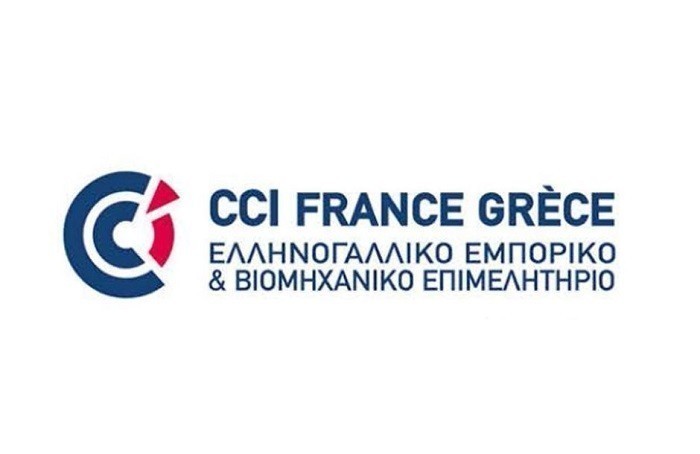 Φορολογικές Μεταρρυθμίσεις – Επενδυτικά & 
Αναπτυξιακά Κίνητρα – Προοπτικές 2024